Tyler  Lonestar       Chapter
Chapter Website and Arbiter Website Training
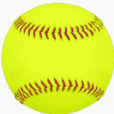 January 3, 2024
New Official’s
Chapter Website
How to log into the chapter website:

Open search engine 

Type in:

www.tylertasosoftball.com
How to log into the chapter website:
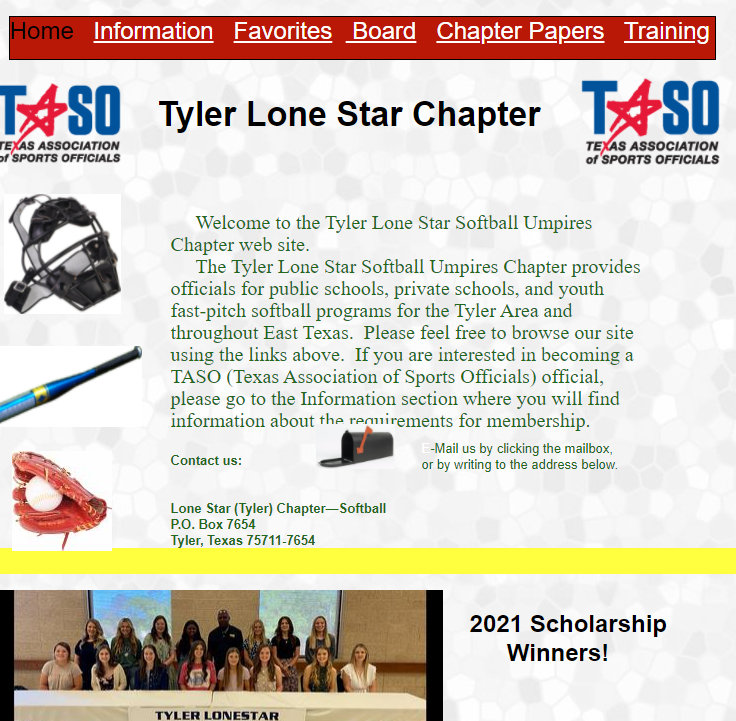 Chapter Website
Home Page
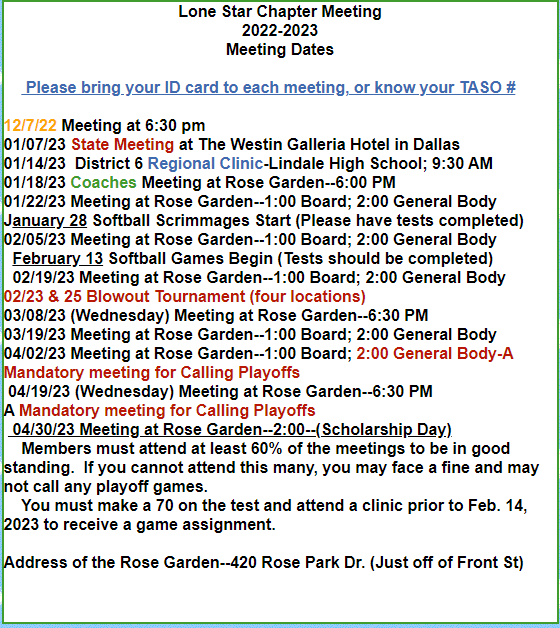 Chapter Website
2023-2024 Meeting Dates
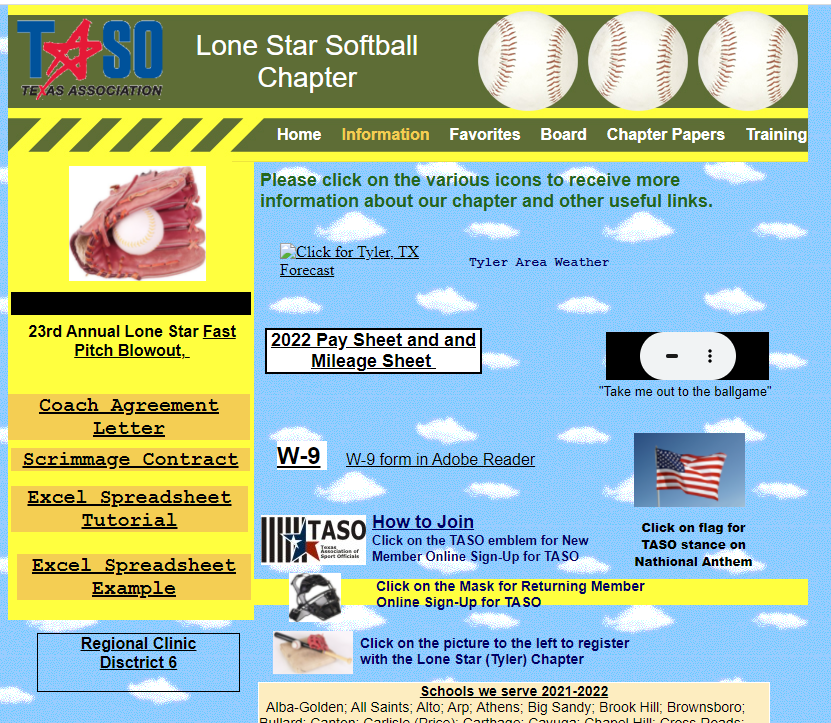 Chapter Website
Information Page
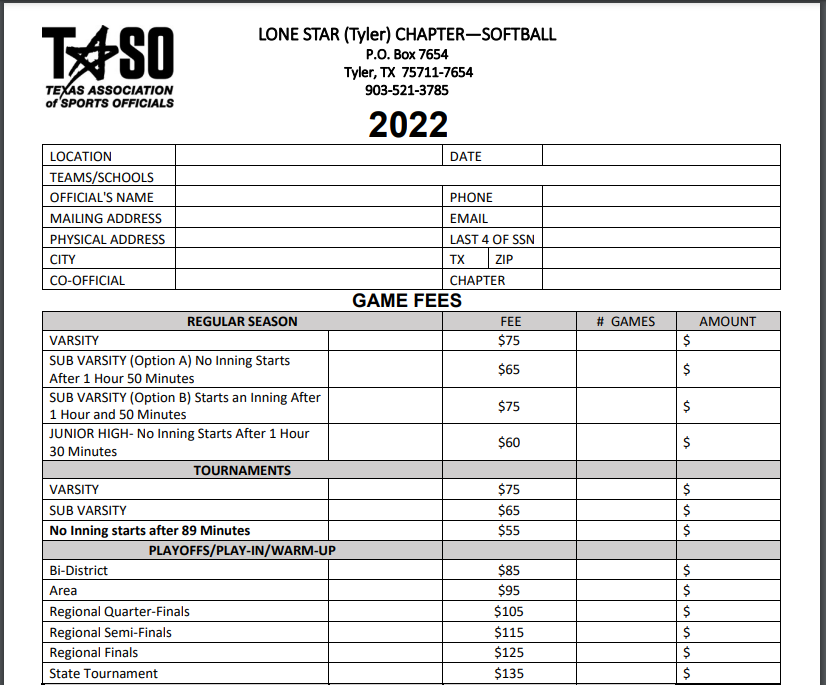 Chapter Website
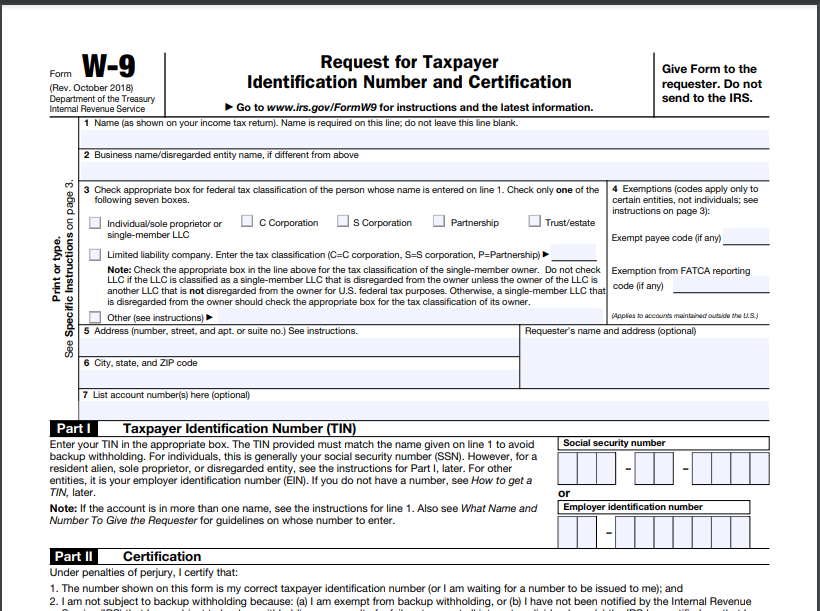 Information Page- Pay Sheet & W9
[Speaker Notes: I suggest you take a copy of the Pay Sheet and W9 fill in all of your pertinent information and then make copies and carry them with you to the games. This is how you get paid..]
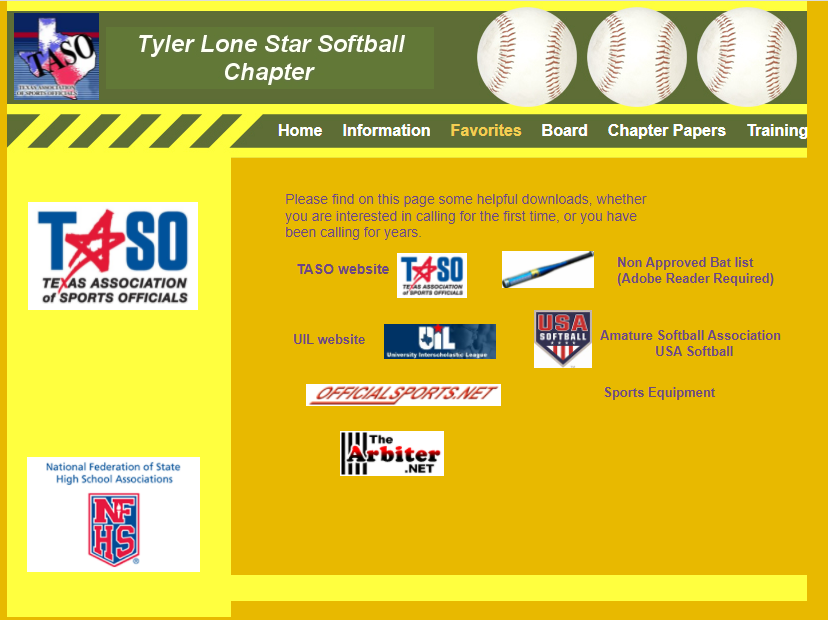 Chapter Website
Favorites Page
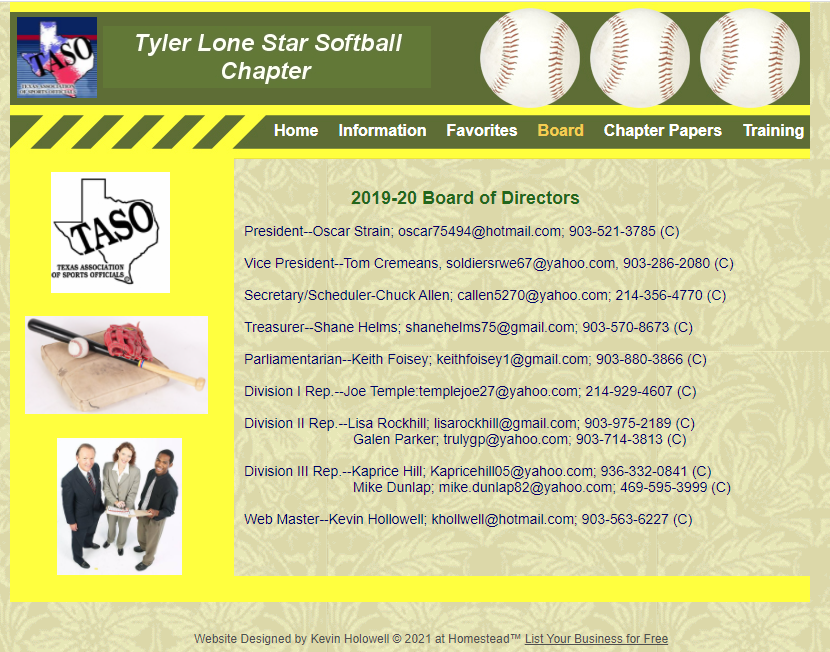 Chapter Website
Board Page
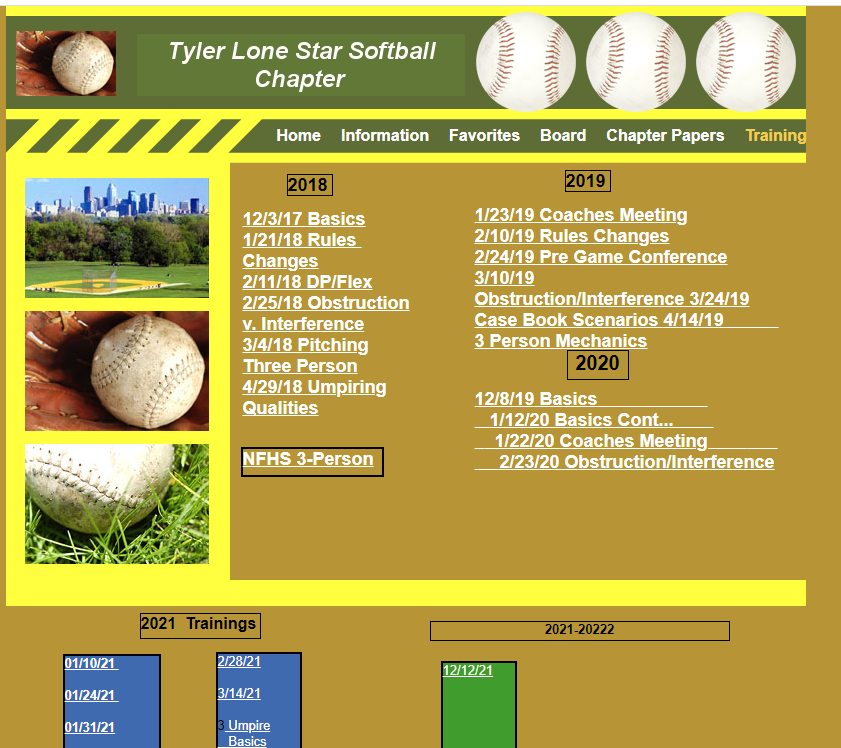 Chapter Website
Training Page
Arbiter Training
How to log into the Arbiter Website:

Open search engine 

Type in:

www.arbitersports.com
How to log into the Arbiter Website:
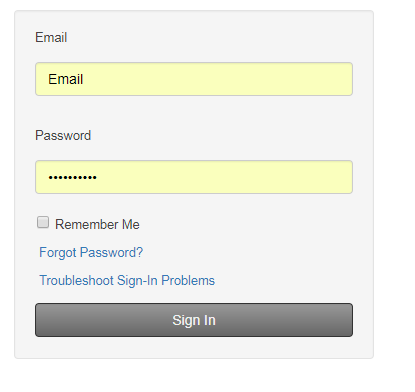 Arbiter Training
How to log in
Arbiter Training
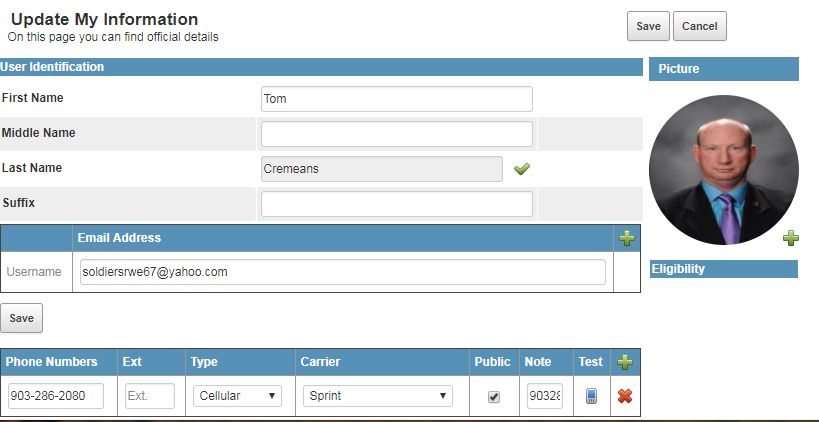 How to check and update your Profile
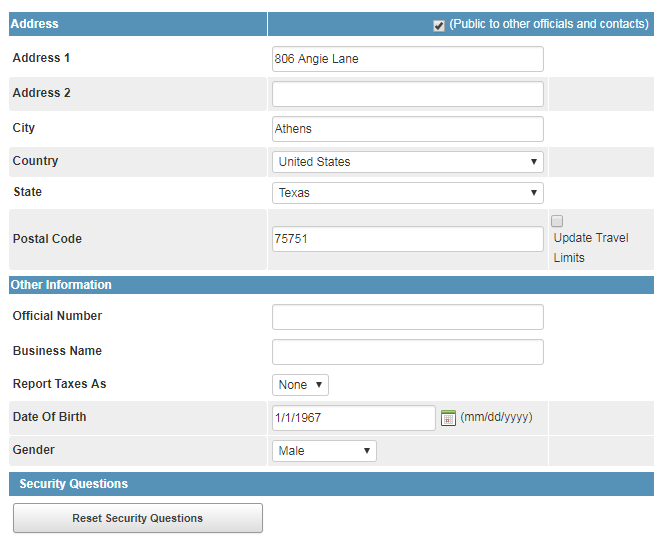 Arbiter Training
How to check and update your Profile
Arbiter Training
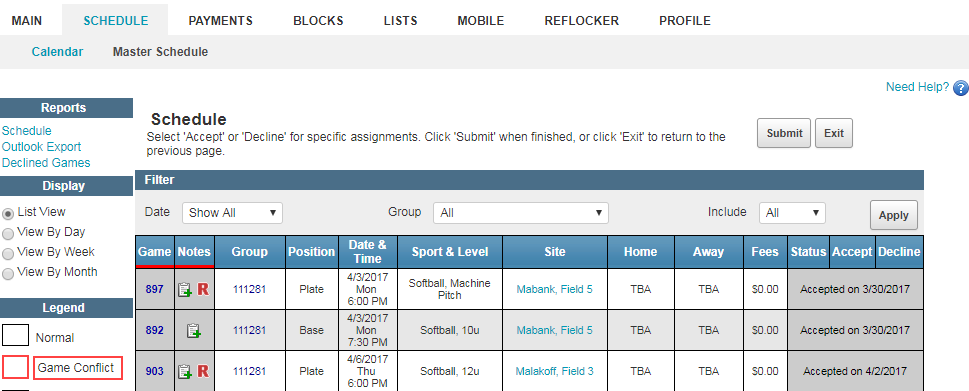 How to check game assignments and partners
Arbiter Training
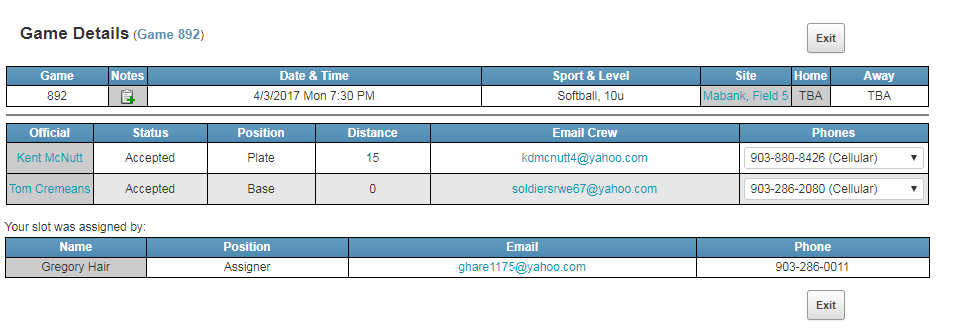 How to check game assignments and partners
Arbiter Training
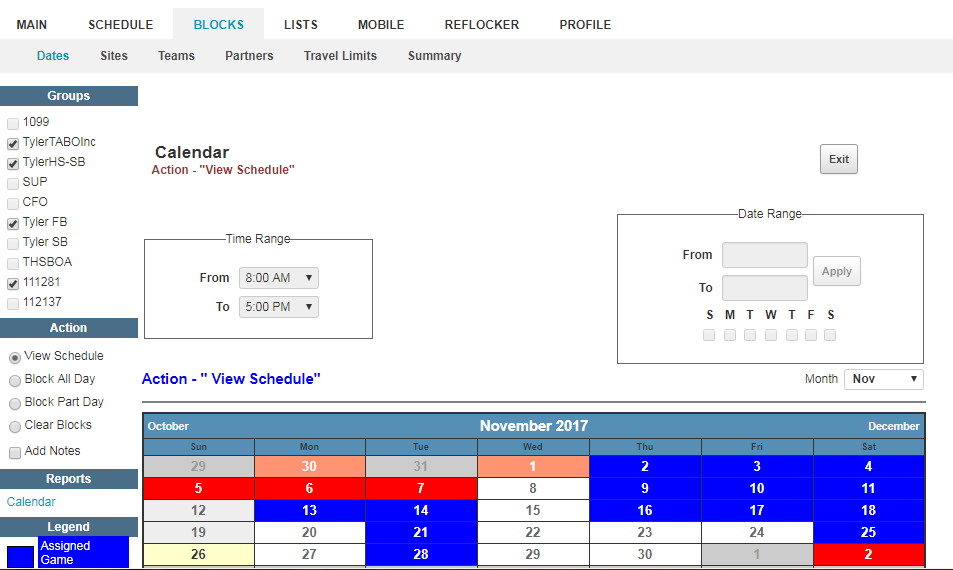 How to set up Blocks
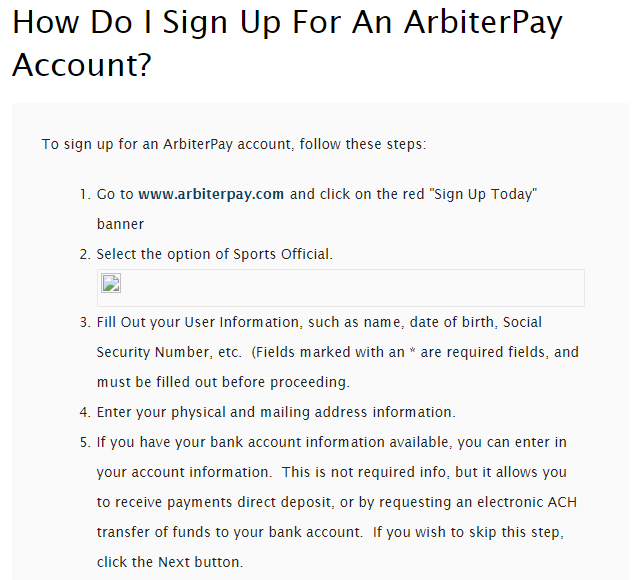 Arbiter PayTraining
How to set up an Arbiter Pay Account
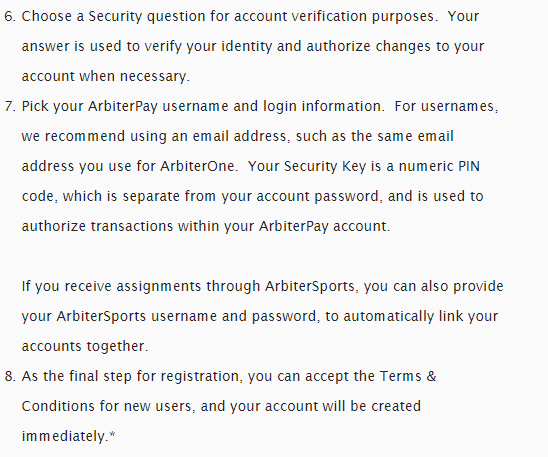 Arbiter Pay Training
How to set up an Arbiter Pay Account
Arbiter PayTraining
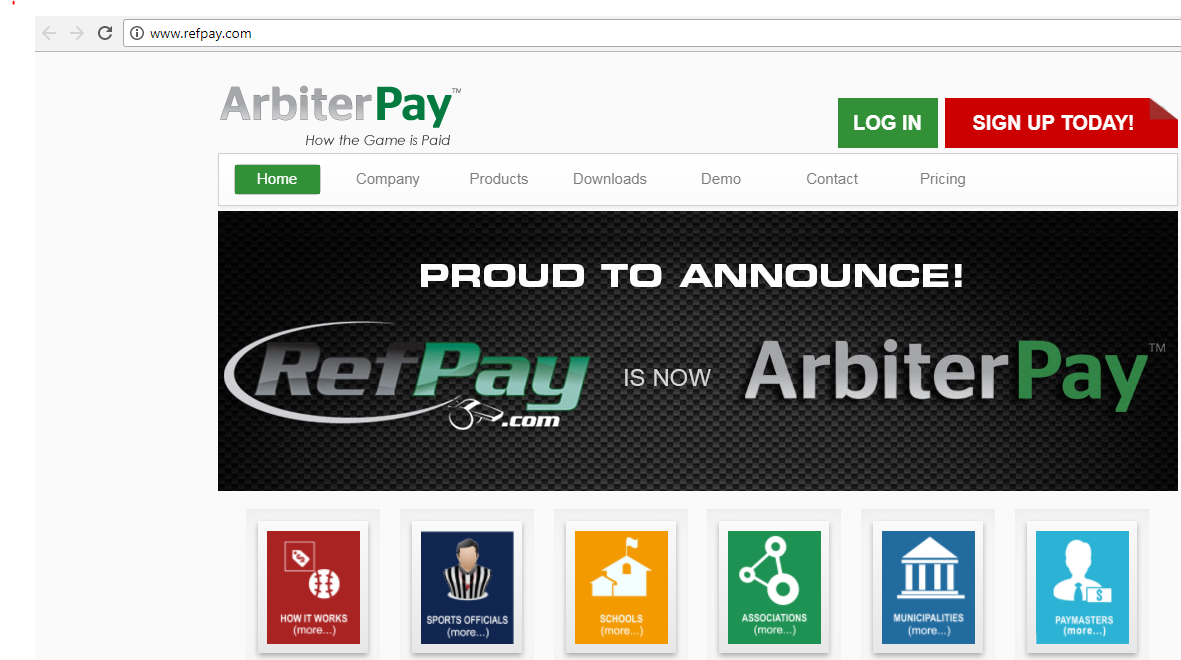 How to set up an Arbiter Pay Account
Arbiter Pay Training
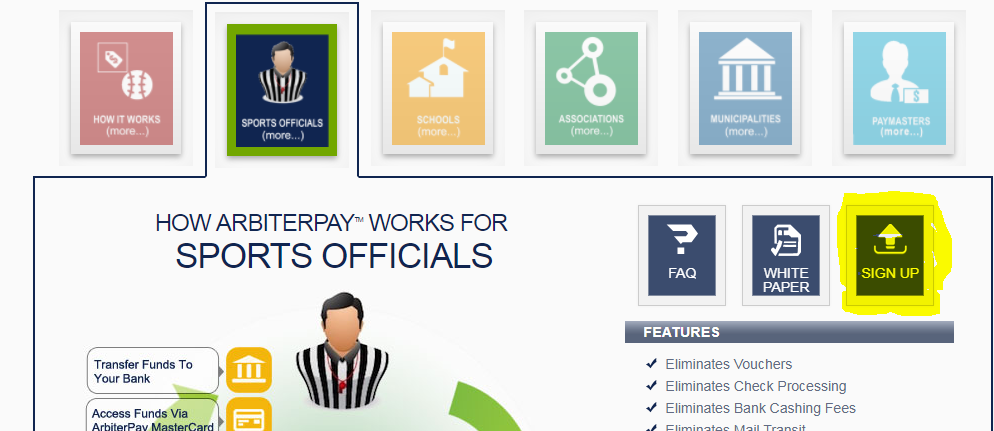 How to set up an Arbiter Pay Account
Arbiter Pay Training
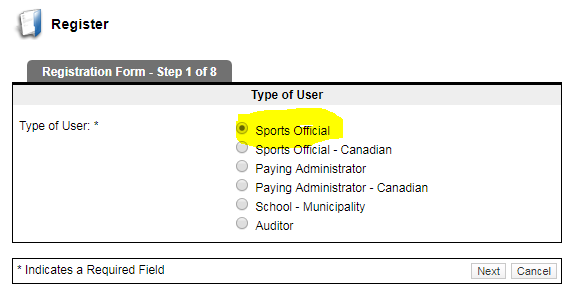 How to set up an Arbiter Pay Account
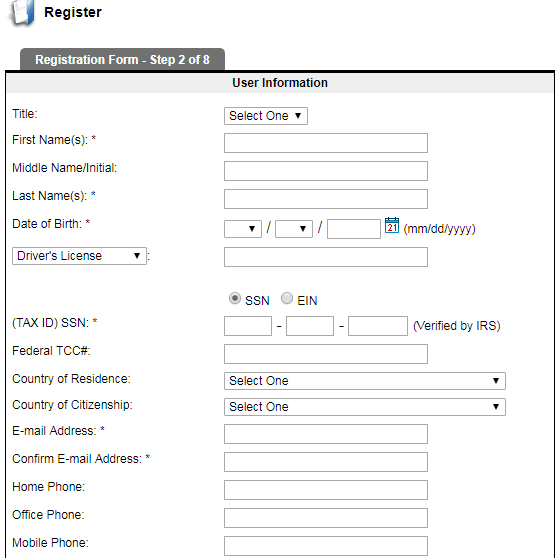 Arbiter Pay Training
How to set up an Arbiter Pay Account
TASO Website Training
How to log into the TASO Website:

Open search engine 

Type in:

www.taso.org
How to log into the TASO Website:
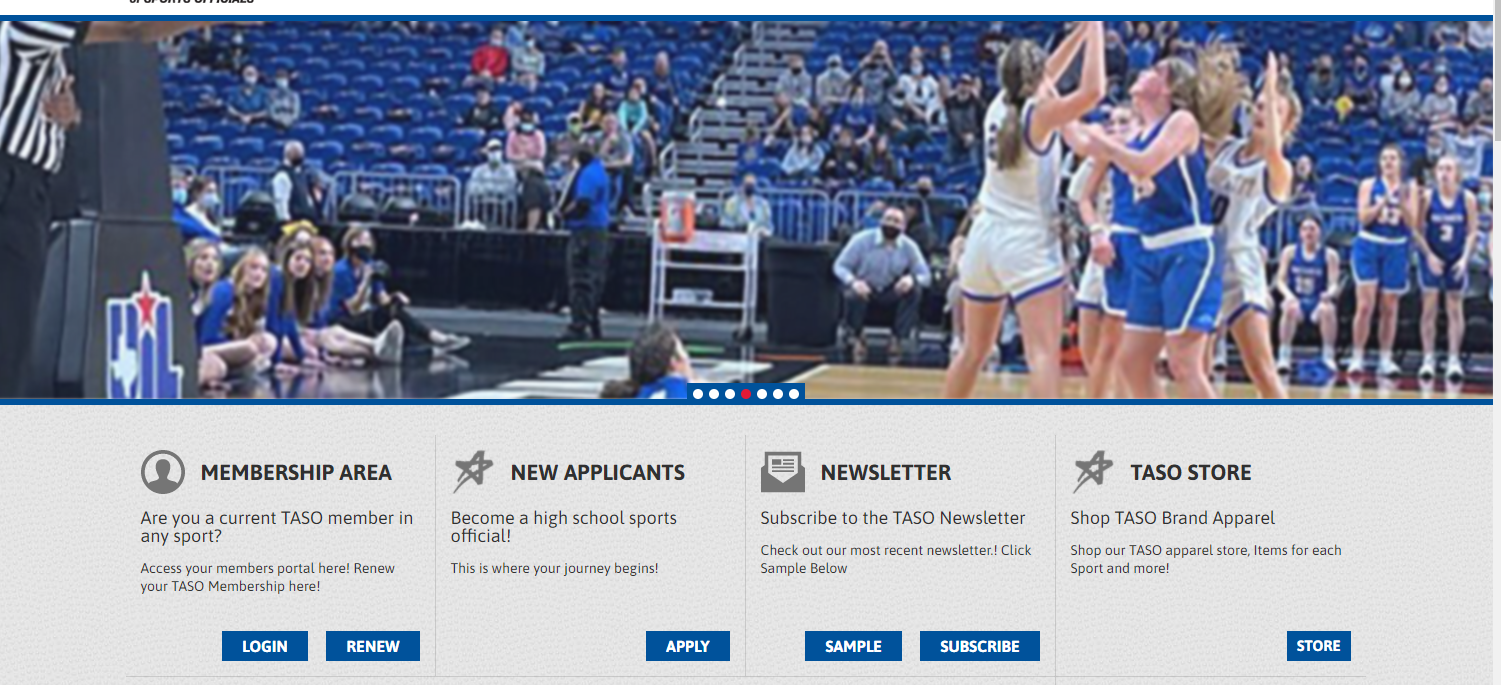 TASO WebsiteTraining
How to log in
TASO WebsiteTraining
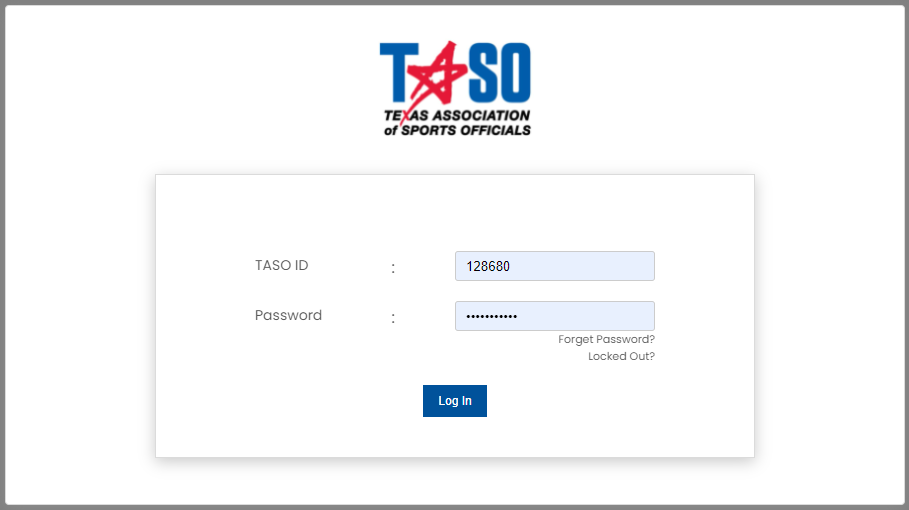 How to log in
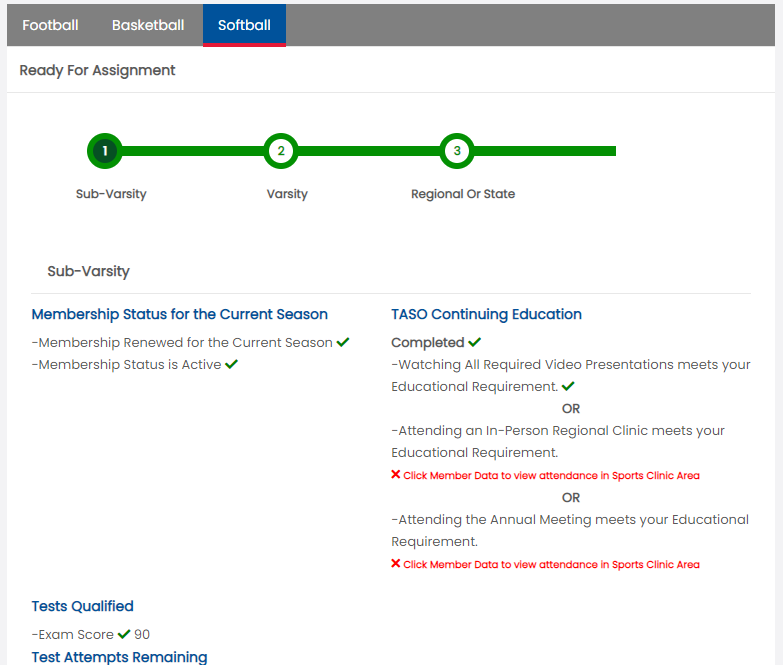 TASO WebsiteTraining
How to log in
TASO Website Training
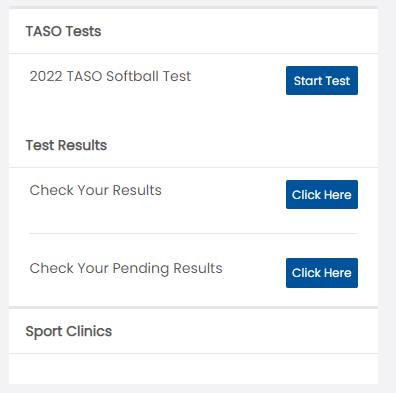 How to take the test
TASO Website Training
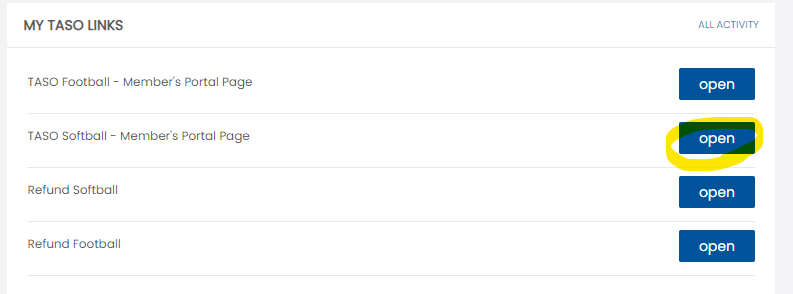 How to look at your portal
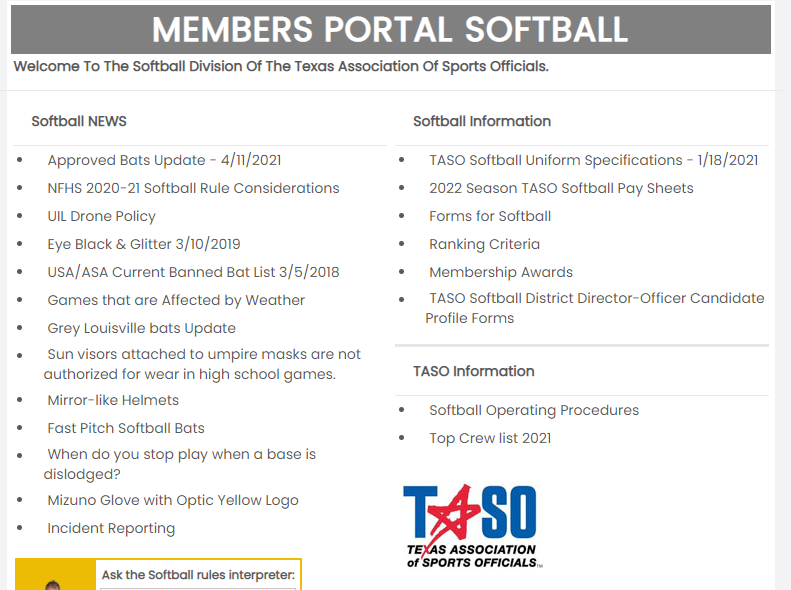 TASO WebsiteTraining
Portal
Questions
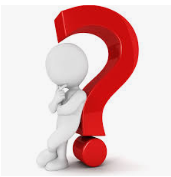